بسم الله الرحمن الرحیم
رنگ زمینه، رنگ قلم (فونت)، فرم و الگوی اسلایدها، مطابق سلیقه خودتان باشد.
این الگو برای power point جلسه دفاع دانشجویان پزشکی عمومی است. البته راهنمای مفیدی برای جلسات دفاع دستیاران و کارشناسی ارشد نیز می‌باشد.
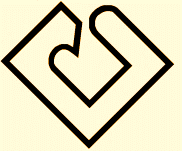 دانشگاه علوم پزشکی و خدمات بهداشتی درمانی کاشان
دانشکده پزشکی
عنوان پایان‌نامه
اساتید راهنما

اساتید مشاور

نام دانشجو
کد (شناسه) اخلاق:
تاریخ تصویب پروپوزال:				تاریخ و روز دفاع:
2
مقدمه
Introduction
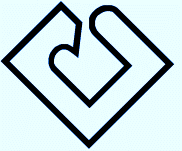 بیان مسئله
حداکثر 4 دقیقه را به مقدمه اختصاص دهید، حداکثر در 4 اسلاید
نکاتی مربوط به بیان مشکل یا مسئله داشته باشید.
اشاره مختصری به سابقه مشکل داشته باشید.
مشکل را خیلی خلاصه و واضح بیان کنید.
ضرورتی به بیان مرور متون در مقدمه نیست.
مقدمه
4
بحث
نتیجه‌گیری، پیشنهادات
نتایج
مواد و روش‌ها
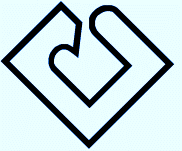 هدف از پژوهش
علت انتخاب موضوع را بیان کنید.
مقدمه
5
بحث
نتیجه‌گیری، پیشنهادات
نتایج
مواد و روش‌ها
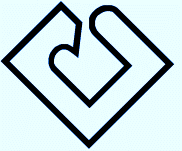 اهداف اختصاصی
	درصورتیکه فهرست اهداف اخصاصی زیاد است، آنها را در غالب چند جمله بیان کنید.
فرضیات یا سوالات پژوهش
	 درصورتیکه فهرست فرضیات یا سوالات پژوهش زیاد است، آنها را در غالب چند جمله بیان کنید.
مقدمه
6
بحث
نتیجه‌گیری، پیشنهادات
نتایج
مواد و روش‌ها
مواد و روش‌ها
Materials and Methods
اگر در پایان‌نامه مواد خاصی استفاده کرده‌اید از عنوان "مواد و روش‌ها" استفاده کنید در غیر این‌صورت از عبارت "روش‌ها" (Methods) استفاده کنید.
بیشترین زمان پایان‌نامه به مواد و روش‌ها و نتایج اختصاص دارد. حدود 7 دقیقه را به مواد و روش‌ها اختصاص دهید. حداکثر 5 اسلاید. 
یک نقشه مفهومی (concept map) مطابق اسلاید شماره 9 برای پایان‌نامه خود طراحی کنید و آن را روی اسلاید توضیح دهید. 
بخش مواد و روش‌ها یا روش کار را با جزئیات و دقیق توضیح دهید.
حتما چند عکس از هنگام اجرای پایان‌نامه، برای مثال: از محیط، محل، شیوه کار، آزمایشگاه و یا هرجائیکه پایان نامه را انجام داده‌اید که خودتان در عکس‌ها دیده شوید را در بخش مواد و روش ها قرار دهید. (به نکات اخلاقی و رضایت افراد دیگر در تهیه عکس‌ها حتما دقت فرمائید).
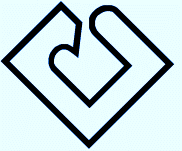 طراحی پژوهش
پژوهش‌های مداخله‌ای
مراحل: درصورتیکه پایان‌نامه دارای چند مرحله است.
پژوهش‌های توصیفی
مبتنی بر پرسشنامه:
آزمایشگاهی، بالینی، میدانی
چگونگی مداخله
چگونگی ارائه
آماده سازی پرسشنامه
گروه‌ها
گروه‌ها
با توجه به طراحی پایان‌نامه خود نقشه مفهومی مطابق الگو تهیه و بطور خلاصه توضیح دهید.
جزئیات و بررسی نتایج در مبحث نتایج ارائه می گردد.
جزئیات گروه‌ها
جزئیات گروه‌ها
جمع‌آوری نتایج
مواد و روش‌ها
8
بحث
نتیجه‌گیری، پیشنهادات
نتایج
مقدمه
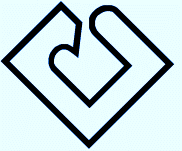 نوع مطالعه
محیط پژوهش
حجم نمونه
چگونگی انتخاب نمونه
گروه‌ها
محل عکس‌ها هنگام انجام پایان‌نامه که خودتان در عکس‌ها دیده شوید.
محل عکس‌ها هنگام انجام پایان‌نامه که خودتان در عکس‌ها دیده شوید.
مواد و روش‌ها
9
بحث
نتیجه‌گیری، پیشنهادات
نتایج
مقدمه
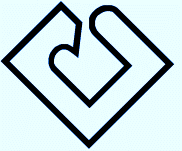 روش اجرا
بطور کامل روش اجرای پایان نامه را بیان کنید.
ذکر جزئیات اهمیت دارد، بطوریکه اگر فرد دیگر تمایل داشت همین تحقیق را انجام دهد، دقیقا مطابق روش اجرای پایان‌نامه شما آن را انجام دهد.
محل انجام پروژه: برای مثال بیمارستان، مرکز بهداشتی درمانی، آزمایشگاه، مرکز تحقیقات، شهر و یا ....
زمان انجام روش اجرا: برای مثال شروع مراحل اجرائی از تاریخ .............. و خاتمه در تاریخ ............... (حتما تاریخ شروع و خاتمه مراحل اجرائی پایان‌نامه) نوشته شود. این تاریخ متفاوت از تاریخ تصویب پروپوزال است.
محل عکس‌ها هنگام انجام پایان‌نامه که خودتان در عکس ها دیده شوید.
محل عکس‌ها هنگام انجام پایان‌نامه که خودتان در عکس ها دیده شوید.
مواد و روش‌ها
10
بحث
نتیجه‌گیری، پیشنهادات
نتایج
مقدمه
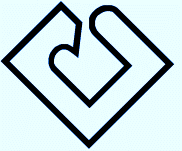 روش تجزیه و تحلیل آماری
بیان جزئیات نیاز نیست، ولی شما باید خودتان به چگونگی تجزیه و تحلیل آماری پایان‌نامه تسلط کامل داشته باشید.
مواد و روش‌ها
11
بحث
نتیجه‌گیری، پیشنهادات
نتایج
مقدمه
نتایج
Results
حدود 8 دقیقه به نتایج اختصاص دهید. حداکثر در 7 اسلاید 
نتایج را از پایان‌نامه copy & paste نکنید.
جداول پایان‌نامه اغلب بزرگ و دارای اعداد متعدد است. اعداد جداول پایان‌نامه در اسلایدها بخوبی دیده نمی‌شوند.
حتما در ارائه نتایج از نمودار و عکس استفاده کنید، حتی اگر در پایان‌نامه نمودار ندارید، برای آنها نمودار بکشید، مهمترین نتایج خود را در قالب نمودار بیاورید.
نمودارها برای ارائه علمی در زمان کوتاه بسیار مفهوم‌تر هستند و خیلی خلاصه می توانید نتایج خود را روی آنها بیان کنید.
اگر ضرورت داشت از جداول استفاده کنید باید نتایج خود را در چند جدول بیاورید و روی اعدادی که مهم هستند، نشانه قرار داده و آنها را توضیح دهید.
اگر نتایج شما متعدد است و زمان کافی ندارید، مثلا از یک پرسشنامه نتایج متعدد استخراج شده است فقط به نتایج مهم که در راستای اهداف پایان‌نامه شما است اشاره کنید. 
درصورتیکه به هر دلیل نتایج شما بیش از 6 اسلاید و یا زمان بیشتری نیاز دارد، باید آنها را ادغام و یا از نمودارها که بسیار گویاتر از جداول هستند و چندین جدول را در یک نمودار می‌توان ادغام نمود، استفاده کنید. در نتایج P-value و سطح معنی‌دار بودن و scale bar (نوار مقایسه) را مشخص کنید.
الزامی نیست که همواره نتایج معنی دار باشند، شما نتایج تحقیق خود را صادقانه بیان نمائید.
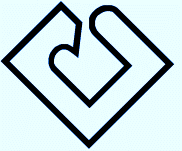 نتایج
ترجیحا در قالب نمودار
برای ارائه در زمان کوتاه نمودارها بسیار مفهوم‌تر هستند. 
 درصورتیکه به هر دلیل از جدول استفاده می‌کنید. آنها را از پایان‌نامه copy & paste نکنید. 
جداول را مجددا بکشید و مطمئن باشید اعداد بخوبی دیده می‌شوند.
نتایج
13
مواد و روش‌ها
مقدمه
بحث
نتیجه‌گیری، پیشنهادات
بحث
Discussion
حداکثر 5 دقیقه را به بحث اختصاص دهید. حداکثر 4 اسلاید.
خیلی خلاصه نتایج تحقیق خود را با دیگران مقایسه کنید.		در بحث به تحقیقات دیگران اشاره می‌کنید. 
ابتدا نتایج تحقیقات دیگران که همسو و در راستای نتایج شما است، را بیان کنید. 
سپس به نتایج تحقیقات دیگران که ناهمسو با نتایج شما است، اشاره کنید.
دلائل، توضیحات و توجیه خود را برای نتایج دیگران که هم در راستا و همسو کار شما و هم ناهمسوی کار شما است را بیان کنید.
به نام محقق، سال تحقیق و محل تحقیق دیگران هم در داخل کشور و هم در خارج از کشور اشاره کنید.
اسامی پژوهشگران خارج از کشور را به انگلیسی بنویسید.
می توانید در پائین اسلایدهای بحث (بخصوص برای نتایجی که همسو و در راستای نتایج شما است) مقاله مربوطه شامل: نام نویسندگان، عنوان مقاله، مجله و سال را با فونت بسیار کوچک بیاورید.
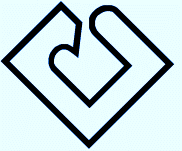 بحث 
مقایسه نتایج این پژوهش با نتایج دیگران که در راستا و همسو و ناهمسو با نتایج شما است.
تحلیل و بحث کنید، بخصوص در مورد همسو و ناهمسو بودن با نتایج دیگران
تحلیل و بحث نتایج دیگران که همسو با نتایج شما است.
نام محقق، سال و محل پژوهش دیگران ضروریست.
نام محققین خارجی را به انگلیسی بنویسید.
بحث
15
مواد و روش‌ها
نتایج
مقدمه
نتیجه‌گیری، پیشنهادات
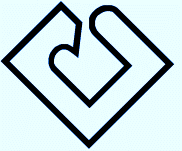 بحث
تحلیل و بحث نتایج دیگران که نا همسو با نتایج شما است.
نام محقق، سال و محل پژوهش دیگران ضروریست.
نام محققین خارجی را به انگلیسی بنویسید.
بحث
16
مواد و روش‌ها
نتایج
مقدمه
نتیجه‌گیری، پیشنهادات
نتیجه‌گیری
Conclusion
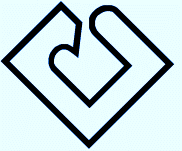 نتیجه‌گیری 
در قالب چند جمله نوشته شود.
نتیجه‌گیری، پیشنهادات
18
مواد و روش‌ها
نتایج
بحث
مقدمه
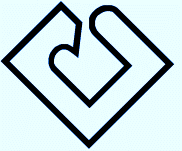 پیشنهادات
به صورت 1، 2، 3، .... نوشته شود.
نتیجه‌گیری، پیشنهادات
19
مواد و روش‌ها
نتایج
بحث
مقدمه
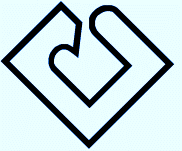 ترجمان دانش یا اثر بخشی دانش
در چند جمله چگونگی ترجمان دانش یا کاربرد دانش و اثر بخشی پایان‌نامه خود را برای دانشگاه، دانشکده، بیمارستان، دپارتمان،آزمایشگاه، سازمان، نهاد، اداره و یا ... توضیح دهید.
خیلی ساده بیان کنید پژوهش شما برای چه سازمان و .................... مورد استفاده و مفید است.
نتیجه‌گیری، پیشنهادات
20
مواد و روش‌ها
نتایج
بحث
مقدمه
یک اسلاید با پس زمینه مورد علاقه خودتان که در کنار آن نوشته شده باشد:
با تشکر از توجه شما
پس از این اسلاید
به ترتیب نوبت به داوران می‌رسد تا سوالات خود را بپرسند، در پایان سوالات هر داور، شما به سوالات پاسخ می‌دهید.
پس از آن حاضرین در جلسه اگر سوال داشته باشند می‌پرسند و شما پاسخ می‌دهید.
پس از آن اساتید مشاور و در آخر استاد راهنمای اول صحبت می‌کنند.
بعد از آن نوبت شما می‌شود برای، تقدیر و تشکر و سپس خواندن سوگند نامه
تقدیر و تشکر
سوگند نامه
به صورت ایستاده خوانده شود.
راهنمائی‌ کلی برای تهیه اسلاید
این الگو به منظور راهنمائی برای دفاع از پایان‌نامه‌های پزشکی عمومی تهیه شده است.
رنگ زمینه، رنگ قلم (فونت)، فرم و الگو، مطابق سلیقه خودتان باشد.
در هر اسلاید بیشتر از 8 سطر و در هر سطر بیشتر از 8 کلمه نباشد. (عدد 8 و 8 استاندارد یک اسلاید در power point است).
زمان دفاع حدود 25 دقیقه است. دقت کنید کمتر از 20 دقیقه و بیشتر از 30 دقیقه نشود، جزئیات زمان و تعداد در اسلاید بعدی قرار دارد.
زمان خود را در نظر بگیرید. بیشترین زمان به مواد و روش‌ها (روش کار) و نتایج اختصاص داده شود.
در هنگام ارائه بیشتر پژوهش خود را ارائه کنید.
در اسلایدها مطالب را از پایان‌نامه  copy and paste نکنید.
شما باید صحبت کنید، نه اینکه از روی اسلایدها بخوانید. (خواندن از روی اسلاید برای شنوندگان بسیار خسته‌کننده است).
تاکید می‌گردد، در هیچ ارائه علمی (دفاع پروپوزال، دفاع پایان‌نامه، کنفرانس، سمینار، همایش و ...) در داخل کشور و یا خارج کشور به زبان فارسی و یا انگلیسی از روی اسلاید نخوانید.
حتما قبل از دفاع، آخرین مقالات و پژوهش‌های جدید –2 تا 3 سال گذشته - را جستجوی کنید، فقط به مرور متون در پروپوزال اکتفا نکنید.
بیشتر از معمول animation استفاده نکنید.
آرام، مفهوم و با صدای بلند و اعتماد به‌نفس صحبت کنید.
قبل از حضور در جلسه دفاع یک نوبت پایان‌نامه را برای در حضور دوستان و یا خانواده با صدای بلند ارائه کنید، زمان آن را محاسبه کنید.
پیشنهاد زمان‌بندی و تعداد اسلایدهای
نهایتا زمان بیش از 30 دقیقه و تعداد اسلایدهای موثر بیشتر از 30 اسلاید نباشد.
اسلایدهای تکمیلی
شما می‌توانید اسلایدهائی از جزئیات: روش کار خودتان، فرم پرسشنامه، جدول متغییرها، معیارهای ورود و خروج، تعاریف عملی، جزئیات نتایج، نتایج مختلف دیگر، جزئیات جداول، برخی از تصاویر، محدودیت‌ها، منابع، برخی از مشکلات پژوهش و یا ....... در اینجا قرار دهید.
برای مثال: شما ممکن است فرصت و ضرورتی به نشان دادن پرسشنامه و یا برخی نتایج کم اهمیت در جلسه را نداشته باشید، می‌توانید فرم پرسشنامه و جداول نتایج را در اینجا قرار دهید.
شما این اسلایدها را به هر دلیلی ممکن است در جلسه دفاع بیان نکنید. ولی پیش بینی می‌کنید مثلا در جلسه از شما سوال شود، آنگاه می‌توانید این اسلایدها را نشان داده و به سوالات داوران، اساتید و حاضرین را روی این اسلایدها پاسخ دهید.
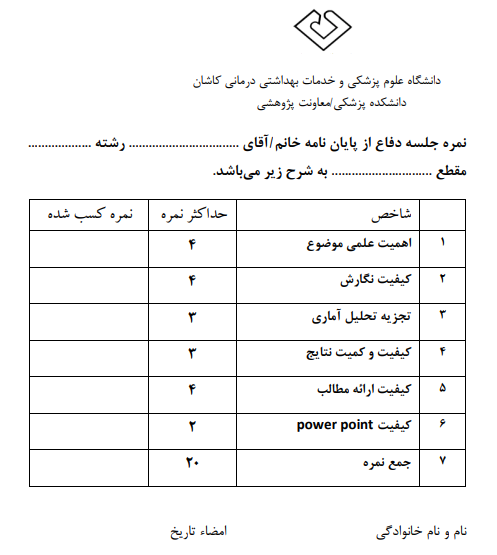 فرم نمره جلسه دفاع جهت اطلاع دانشجو